L’HISTOIRE DE LA NAISSANCE DE JÉSUS
Source : AVERBODE Hedwig Berghmans et Gaëtan  Evrard
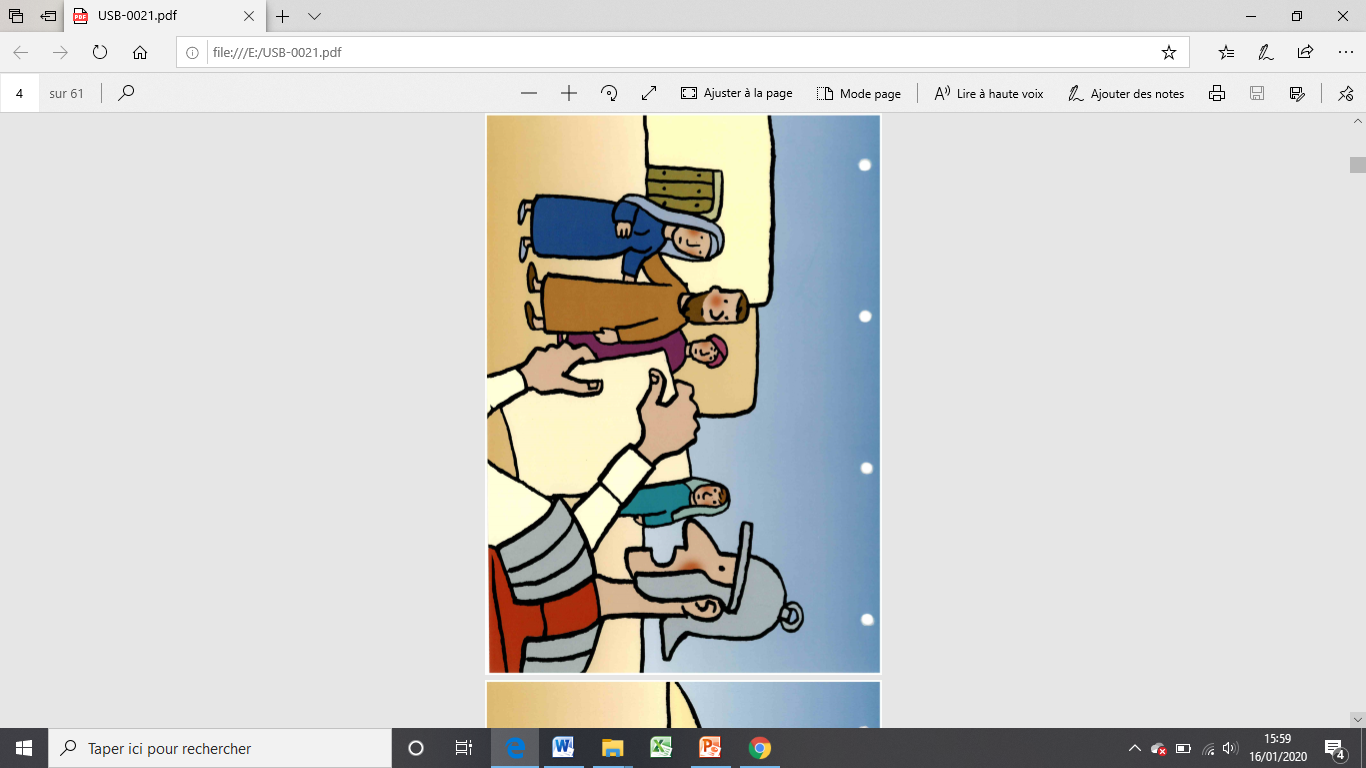 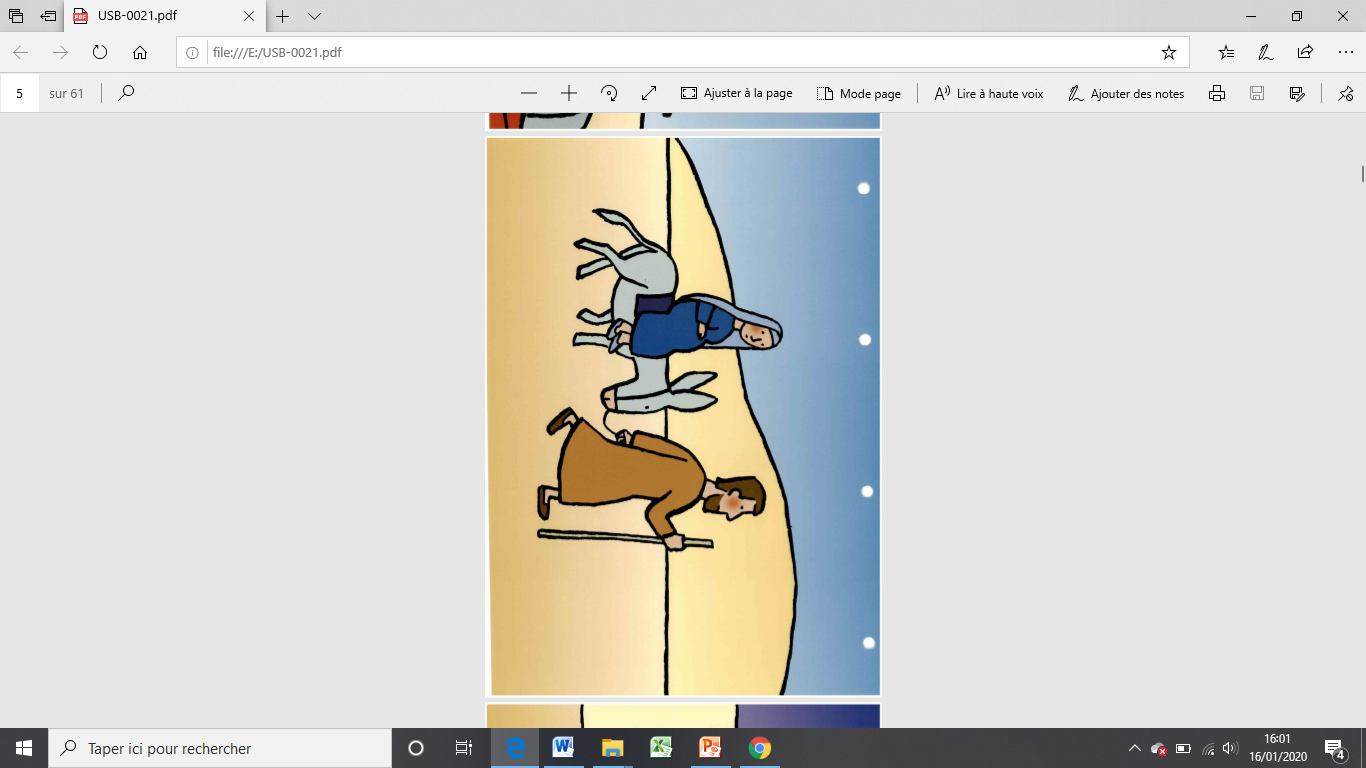 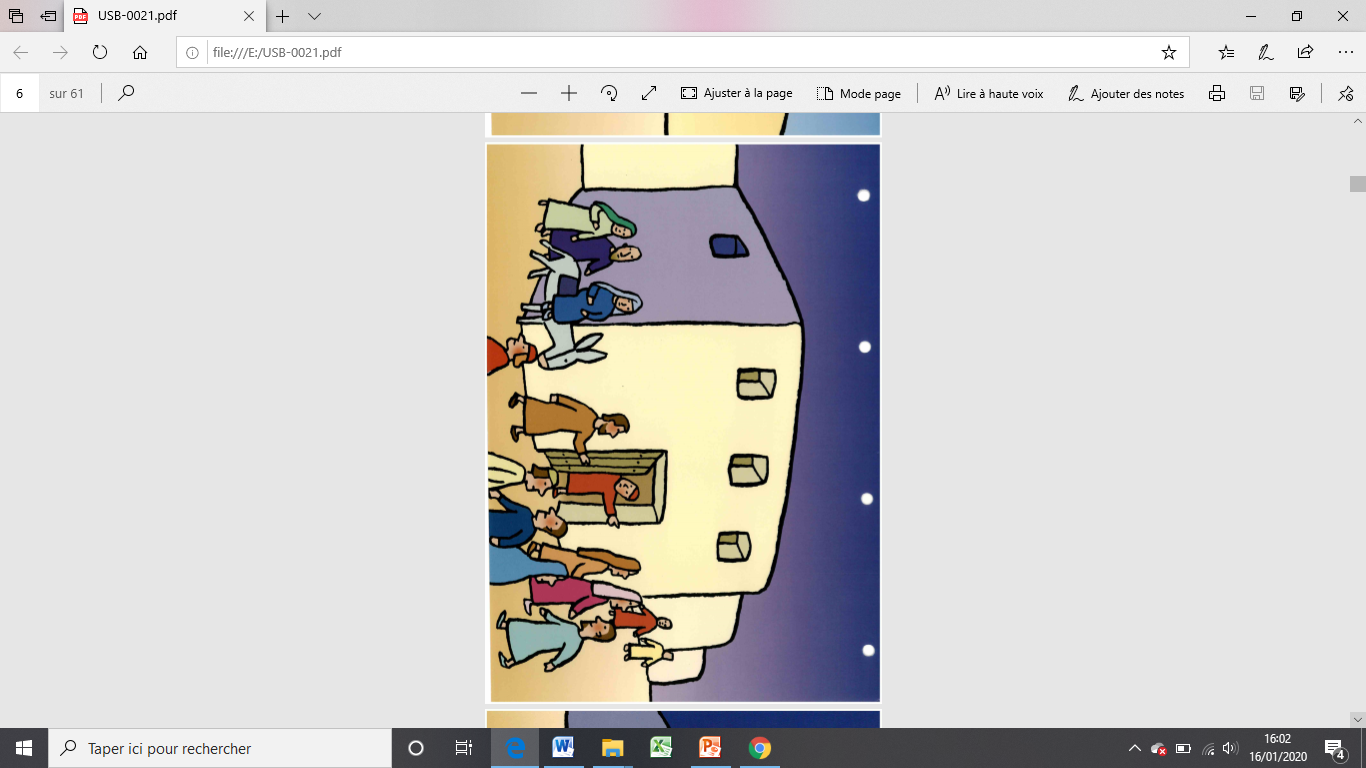 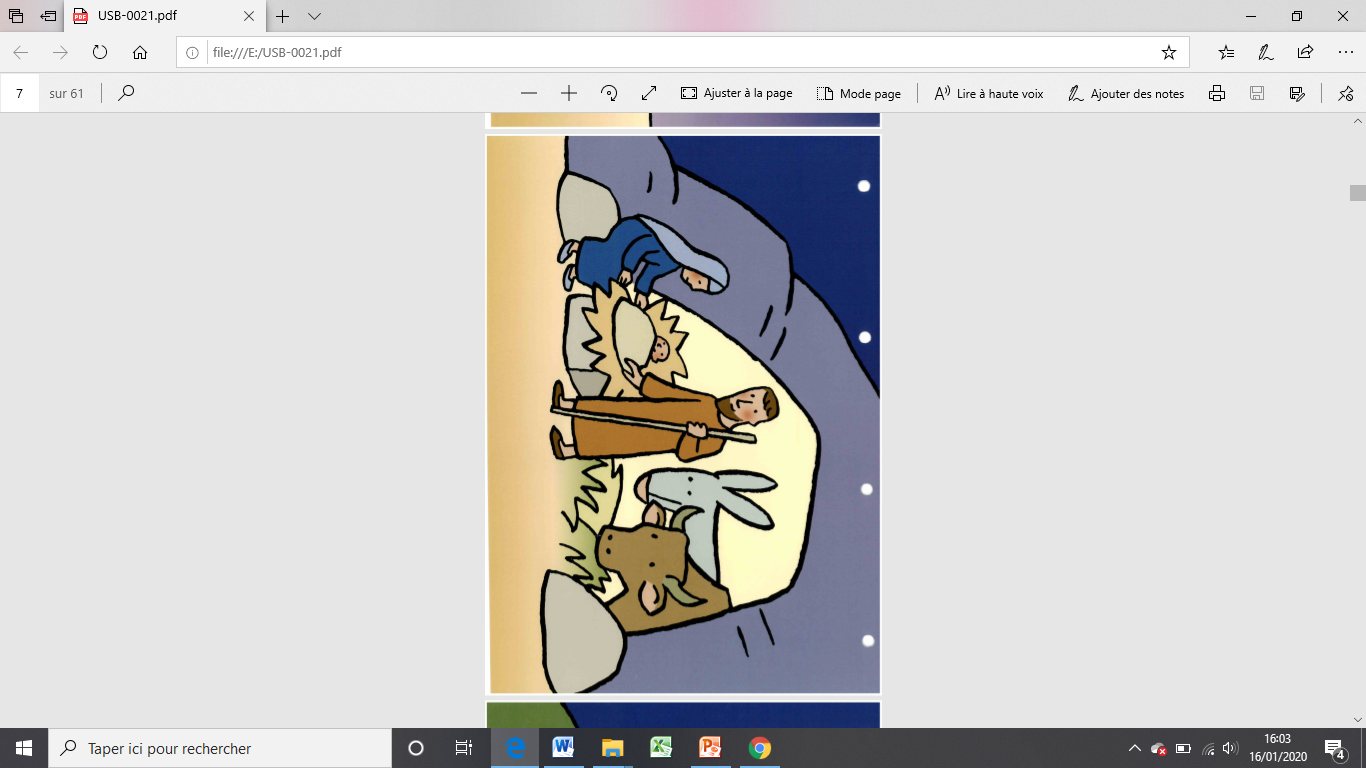 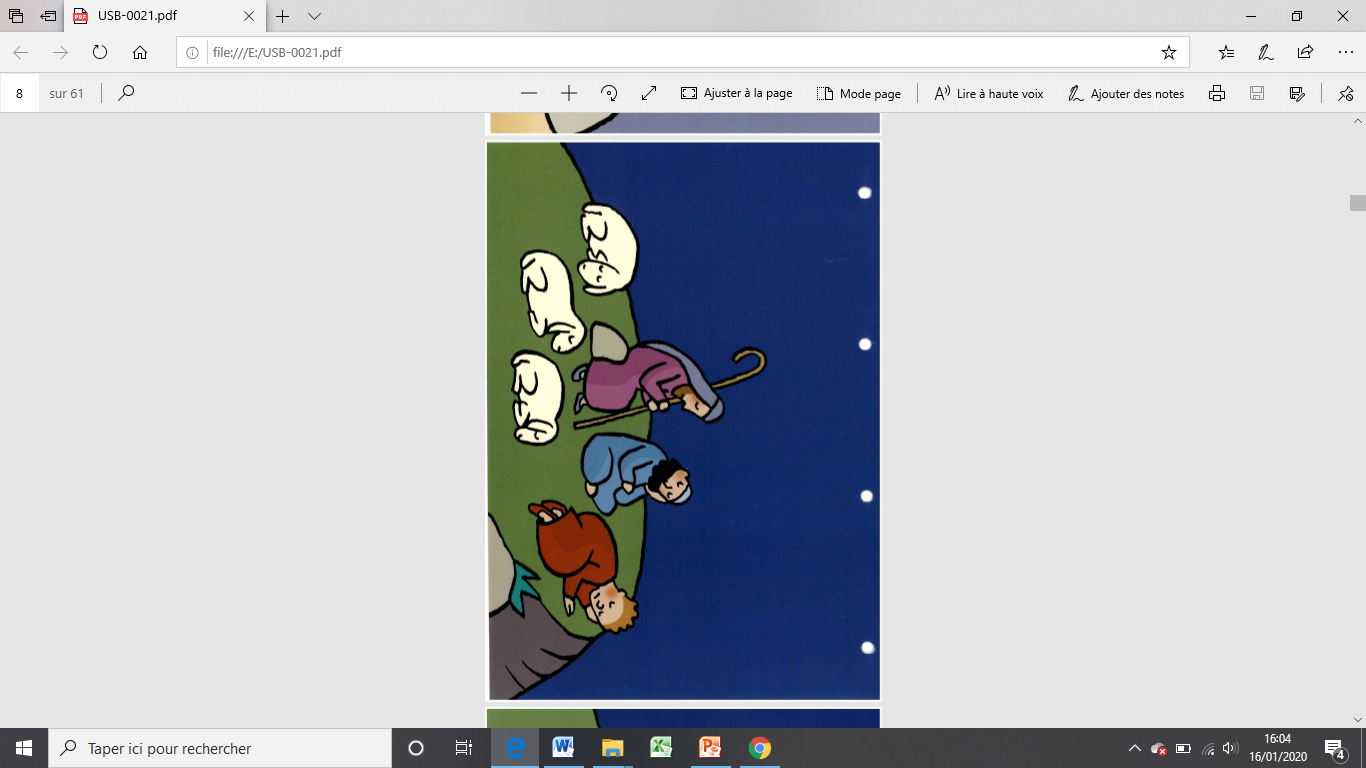 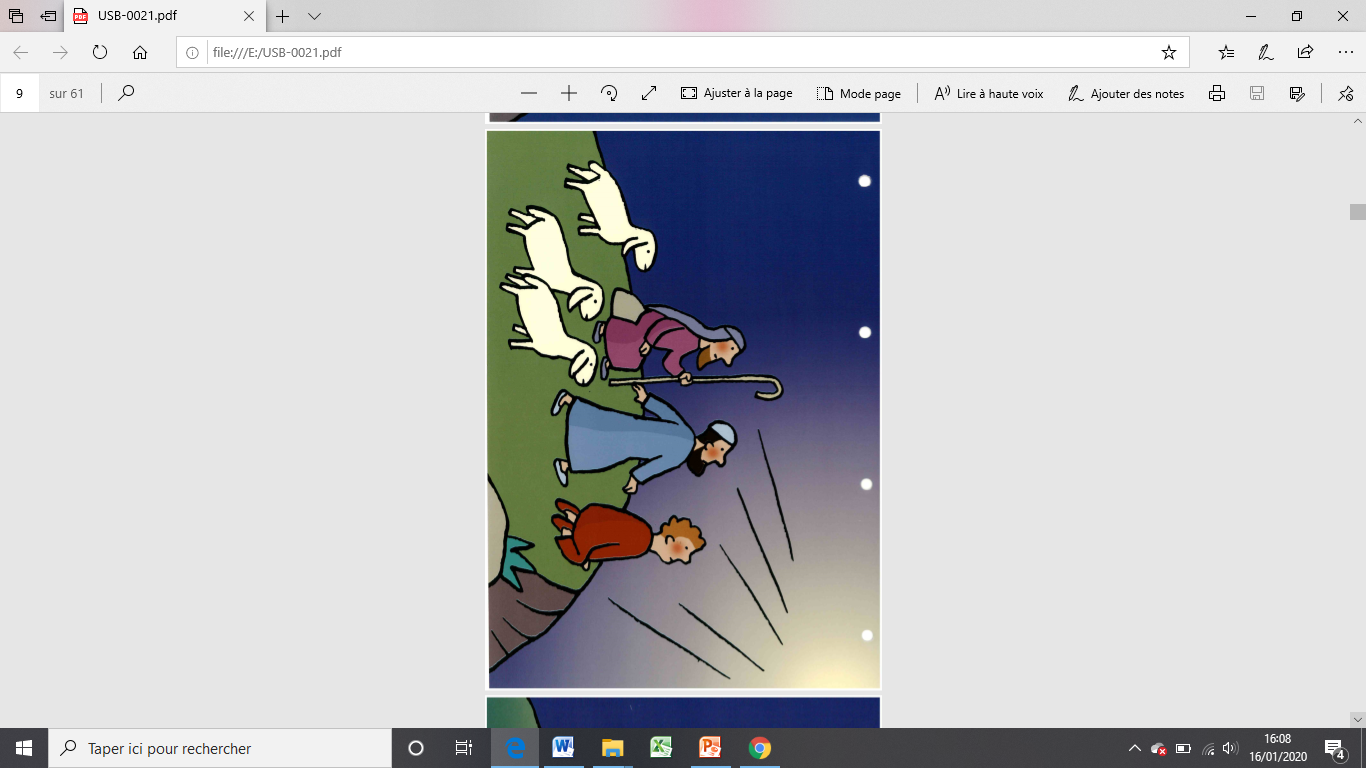 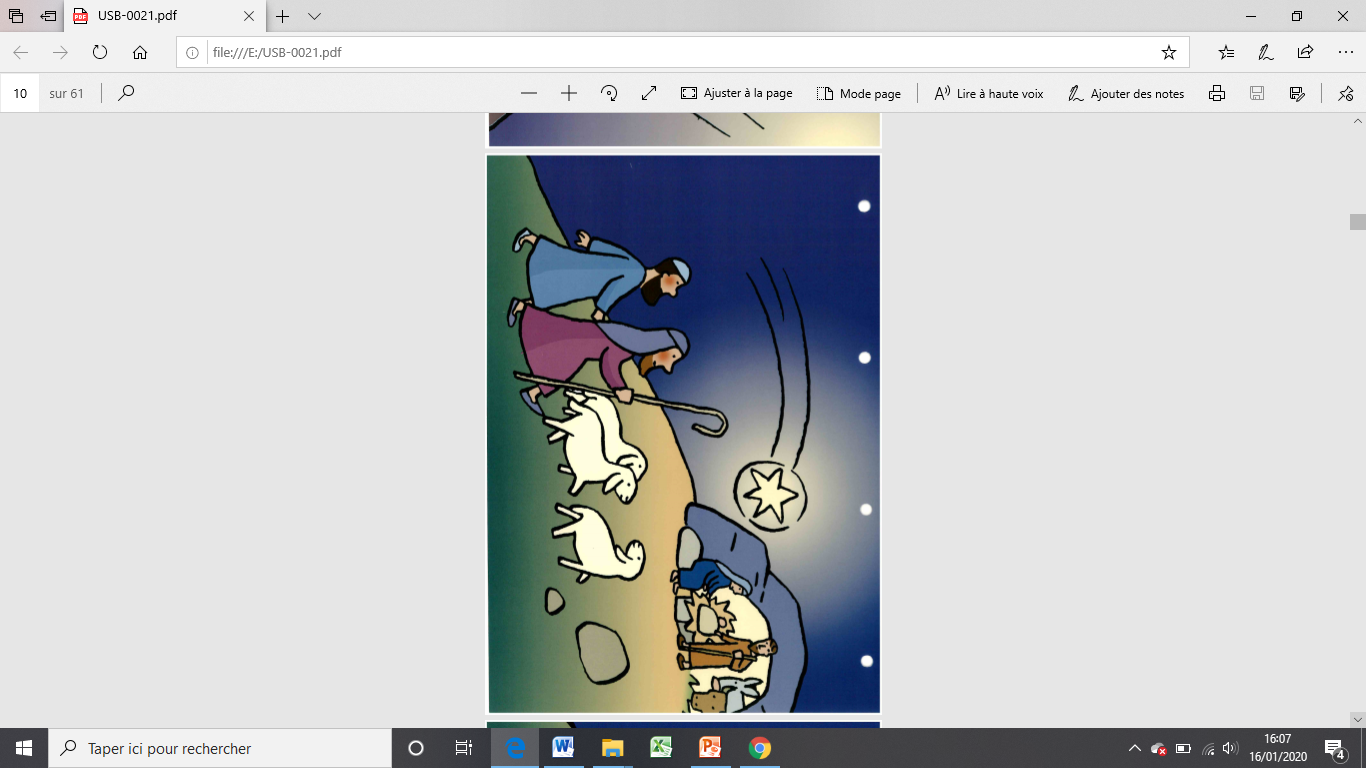 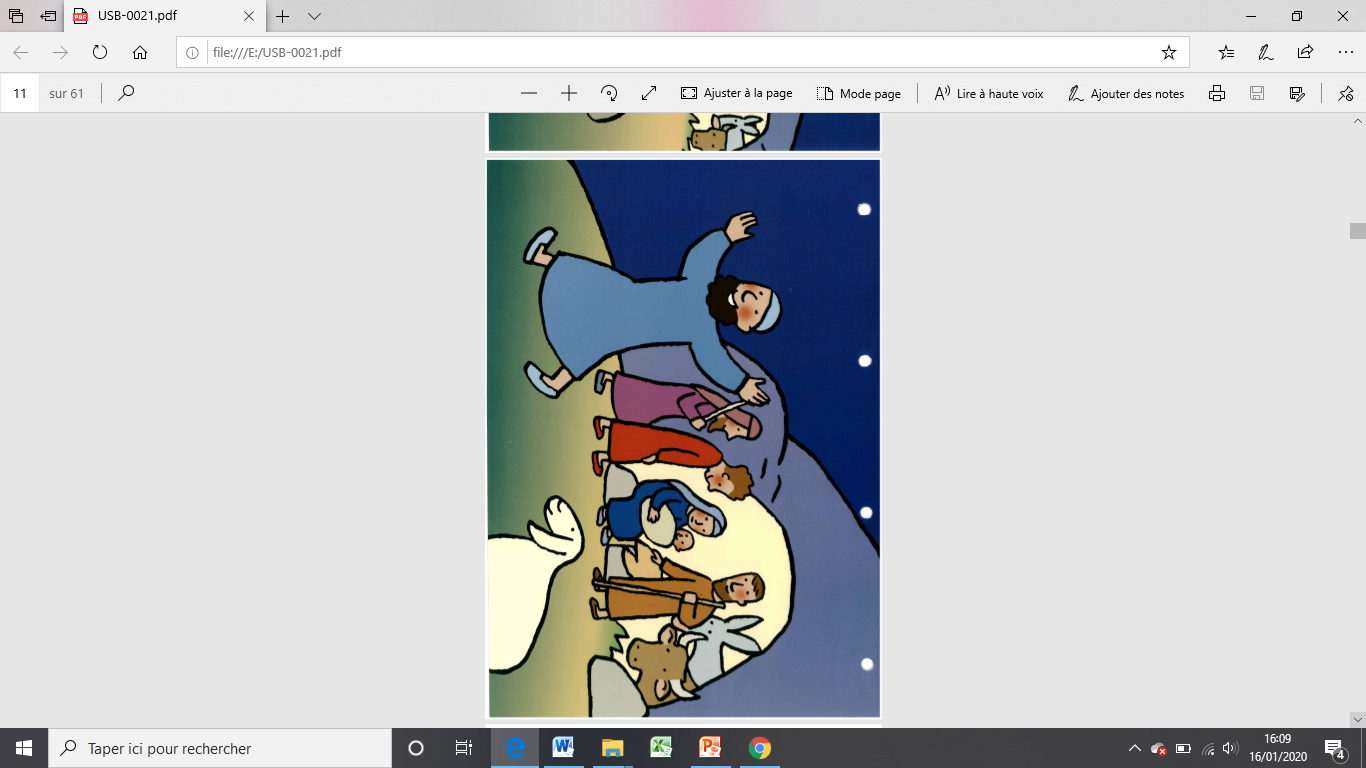